Contrat Public Creative Commons
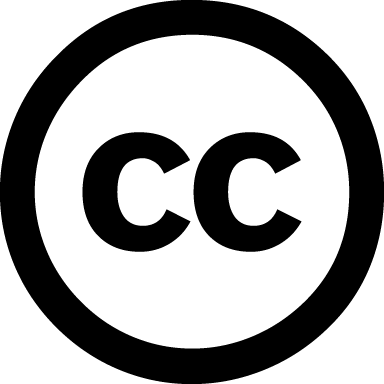 Ou protéger les droits des créateurs
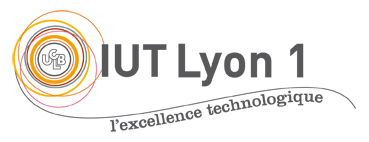 Sommaire
1- Définition 
2- Les licences 
3- A quoi servent les licences ? 
4- Répartition à travers le monde
5- Exemples concrets 
6- Conclusion 
7- Sources
Sommaire
1- Définition 
2- Les licences 
3- A quoi servent les licences ? 
4- Répartition à travers le monde
5- Exemples concrets 
6- Conclusion 
7- Sources
Définition
Les Creative Commons sont une organisation à but non lucratif.

Fondés en 2001 par Lawrence Lessig.

Ils s’étendent au niveau mondial.

Ils proposent des licences permettant d'assouplir le droit classique.

Il existe 4 autorisations fondamentales qui forment 6 licences préétablies autorisant différentes utilisations par autrui.
Evolution
Création des 
Creative Commons
Sommaire
1- Définition 
2- Les licences 
3- A quoi servent les licences ? 
4- Répartition à travers le monde
5- Exemples concrets 
6- Conclusion 
7- Sources
Les licences
Les licences sont basées sur 4 pôles :

			Attribution : L’oeuvre peut être librement utilisée, à la condition de 				l’attribuer à l’auteur en citant son nom.

			Partage dans les mêmes conditions : Toute adaptation de l’oeuvre 					doit respecter les conditions de l’oeuvre originale.
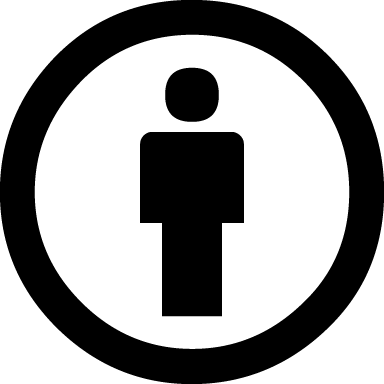 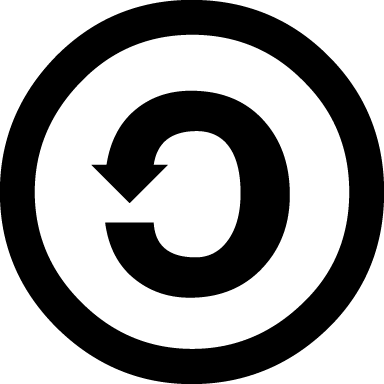 Les licences
Pas de modification : Sont autorisées la reproduction et la diffusion 						de l’oeuvre authentique uniquement.


			Pas d’utilisation commerciale : L’oeuvre peut être 											reproduite, modifiée et/ou diffusée tant que son utilisation 						est non commerciale.
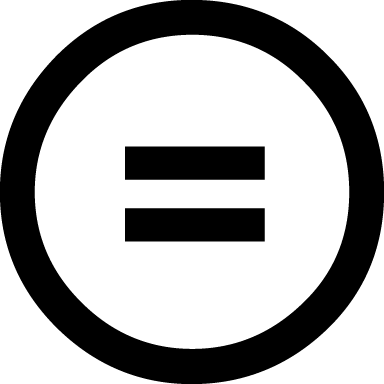 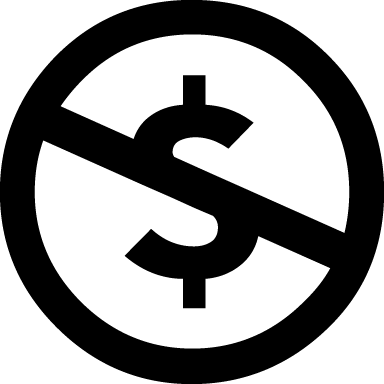 Les 6 licences
L’attribution.
L’attribution sans modification permet seulement le partage par un tiers.
L’attribution sans modification ni utilisation commerciale.
L’attribution sans utilisation commerciale.
L’attribution sans utilisation commerciale et partage limité aux mêmes conditions.
L’attribution et partage limité aux mêmes conditions.
Sommaire
1- Définition 
2- Les licences 
3- A quoi servent les licences ? 
4- Répartition à travers le monde
5- Exemples concrets 
6- Conclusion 
7- Sources
Utilisation
Les licences Creative Commons sont :
- Des licences légales.
- En complément du droit applicable.
- Qui ne se substituent pas aux droits d’auteurs. 

Permettre aux auteurs de choisir et d’exprimer les conditions d’utilisation
de leurs oeuvres. Rendre ces dernières plus faciles à partager et
exploiter. 

Permettre aux utilisateurs d’être informés des conditions d’utilisation de manière simple et rapide.
Sommaire
1- Définition 
2- Les licences 
3- A quoi servent les licences ? 
4- Répartition à travers le monde
5- Exemples concrets 
6- Conclusion 
7- Sources
Répartition à travers le monde
Surtout en Europe et en Amérique du Nord (E+N = 2/3) 



Très peu en Afrique  Compréhensible car encore peu de gens ont accès à internet.
Sommaire
1- Définition 
2- Les licences 
3- A quoi servent les licences ? 
4- Répartition à travers le monde
5- Exemples concrets 
6- Conclusion 
7- Sources
Exemple d’utilisation
Musique
“SoundClound” qui a autorisé depuis 2008 les musiciens à poster des musiques sous licences Creative Commons pour les partager avec le monde entier.
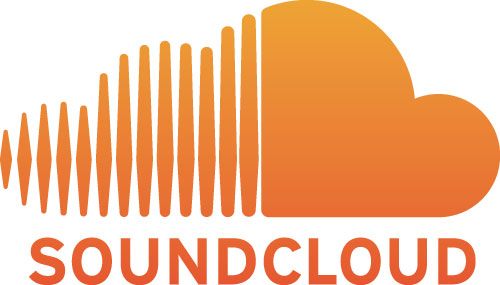 Exemple d’utilisation
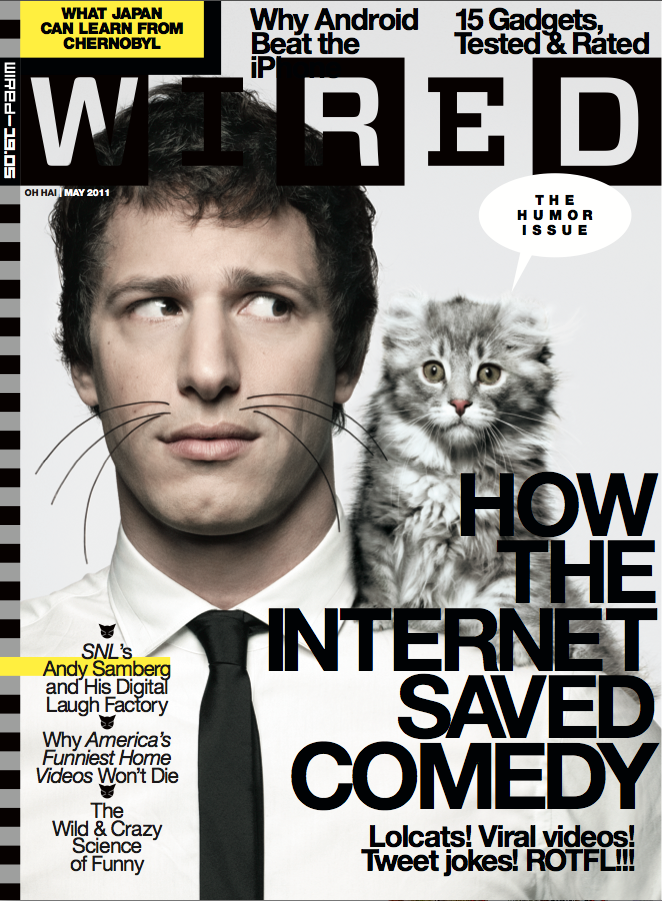 Photos

En octobre 2004, Gilberto Gil et le magazine américain Wired Magazine ont diffusé un album dont les titres étaient placés sous licence Creative Commons, autorisant les acheteurs à copier et distribuer les titres, ou à en faire des compilations, mais interdisant tout usage commercial.
Exemple d’utilisation
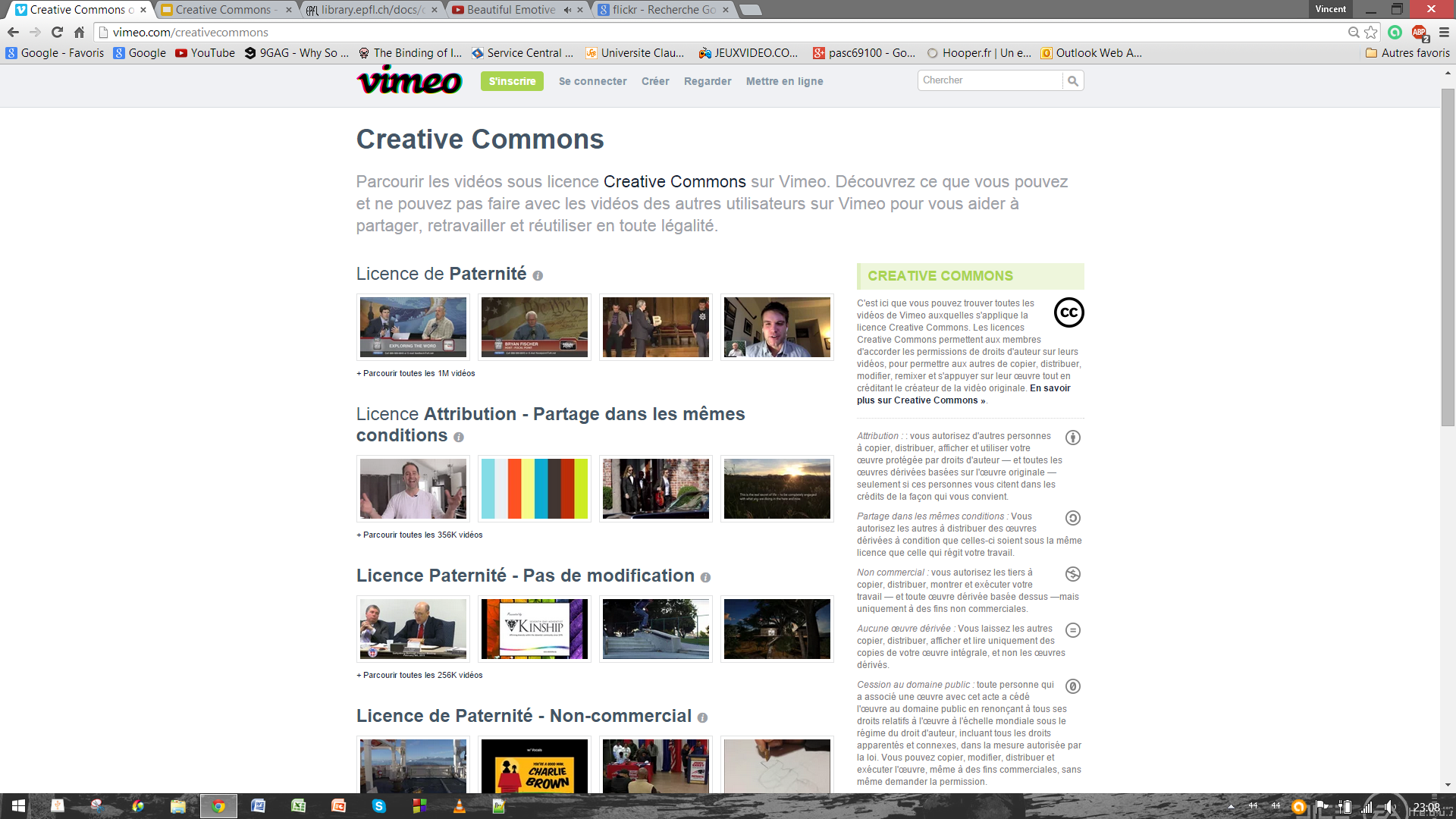 Vidéos

Des sites comme “Viméo” qui proposent des vidéos sous licences C.C.
Sommaire
1- Définition 
2- Les licences 
3- A quoi servent les licences ? 
4- Répartition à travers le monde
5- Exemples concrets 
6- Conclusion 
7- Sources
Vous aussi, réservez vos droits !
Rendez vous sur : https://creativecommons.org/choose/

Avec ce lien vous pourrez choisir une licence appropriée à vos besoins afin de protéger vos futurs sites Web et créations sur Internet.
Sommaire
1- Définition 
2- Les licences 
3- A quoi servent les licences ? 
4- Répartition à travers le monde
5- Exemples concrets 
6- Conclusion 
7- Sources
Sources
http://fr.wikipedia.org/wiki/Licence_Creative_Commons#Exemples_d.27utilisation
http://creativecommons.fr/
http://creativecommons.org/
http://fr.wikipedia.org/wiki/Vimeo
http://creativecommons.org/tag/soundcloud
Merci pour votre attention
Présentation réalisée par Pierre-Antoine Chemin , Hamza Hammouche, Benoît Le Camus, Sébastien Depasse